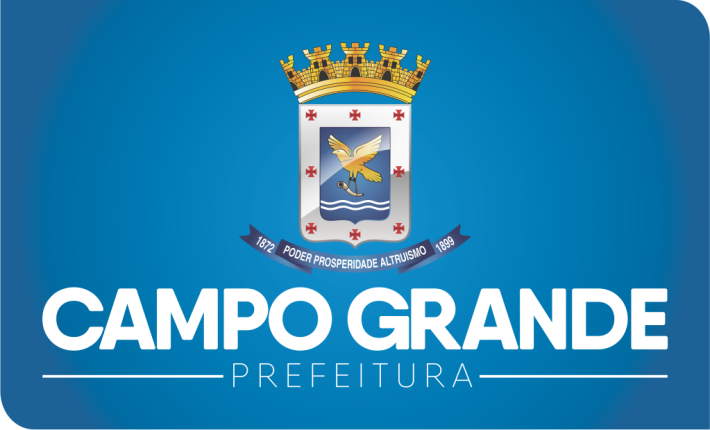 Apresentação do Relatório de Gestão Fiscal – RGF1º Quadrimestre 2022
Prefeitura Municipal de Campo Grande
Secretaria Municipal de Finanças e Planejamento – SEFIN
Maio/2022
Receitas do TesouroArrecadadas no 1º quadrimestre 2021 e 2022
Receitas Arrecadadas no 1º quadrimestre Recursos de Todas as Fontes - 2021 e 2022
Comparativo da Variação de Crescimento da Receita Corrente Líquida - RCL
Comparativo das Despesas Consolidadas por Grupo de Despesa  Recursos do Tesouro – 1º quadrimestre
Comparativo das Despesas  Consolidadas por Grupo de Despesa Recurso de Todas as Fontes - 1º quadrimestre
LEI COMPLEMENTAR Nº 178, DE 13 DE JANEIRO DE 2021
Art. 16. A Lei Complementar nº 101, de 4 de maio de 2000, passa a vigorar com as seguintes alterações:
"Art. 18. ..................................................................................................................
..........................................................................................................................................
§ 2º A despesa total com pessoal será apurada somando-se a realizada no mês em referência com as dos 11 (onze) imediatamente anteriores, adotando-se o regime de competência, independentemente de empenho.
§ 3º Para a apuração da despesa total com pessoal, será observada a remuneração bruta do servidor, sem qualquer dedução ou retenção, ressalvada a redução para atendimento ao disposto no art. 37, inciso XI, da Constituição Federal." (NR)
Demonstrativo da Despesa com PessoalPeríodo – Maio/2021 a Abril/2022
Evolução das Despesas com Pessoal em Relação ao Limite Prudencial da LRF
Comparativo da RCL com a Dívida Consolidada por Exercício
Comparativo da RCL com as Operações de Crédito por Exercício
Comparativo das Aplicações em Educação e Saúde Por Exercício em Relação ao Limite Constitucional
OBRIGADA!